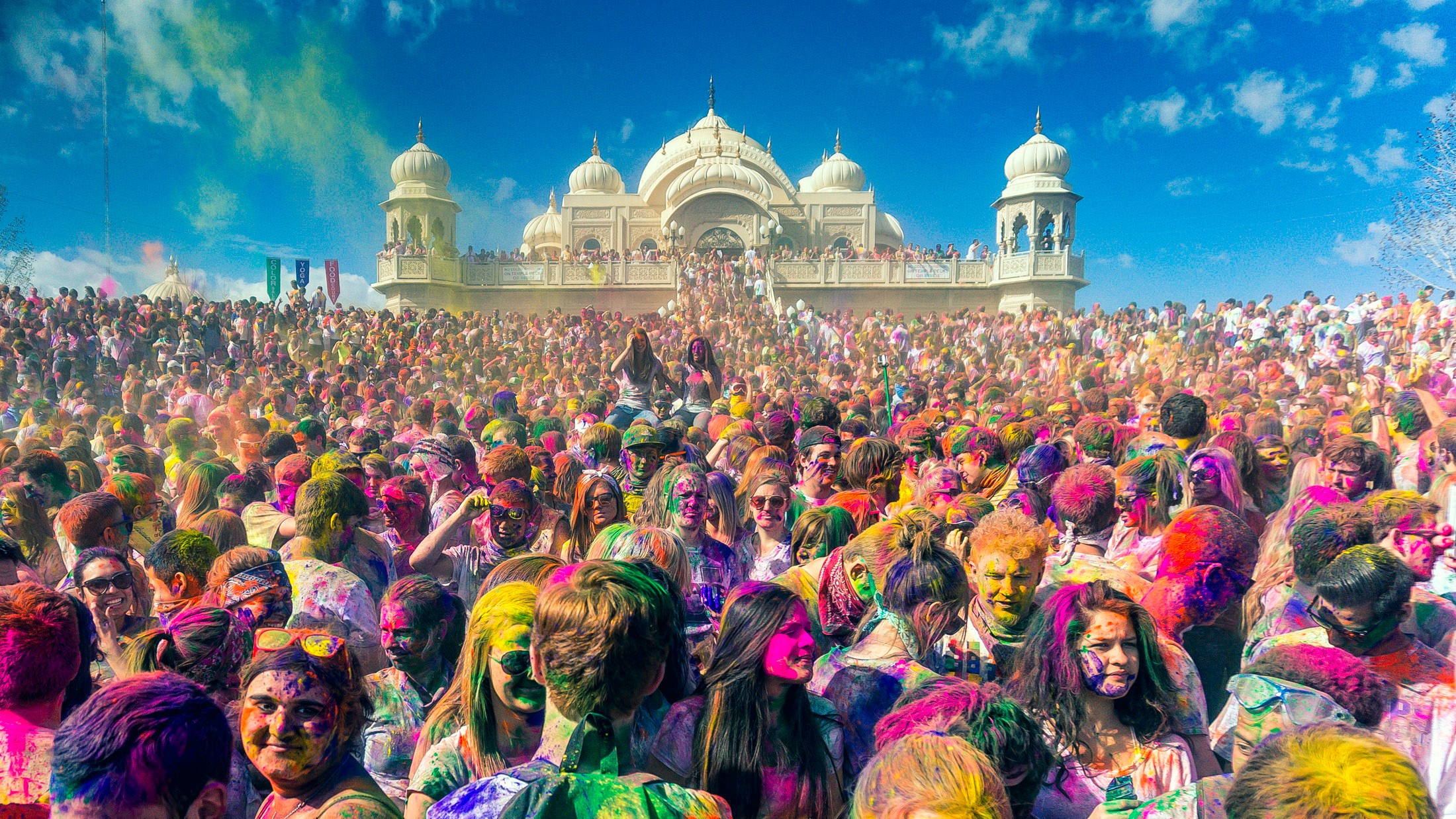 ПРОДВИЖЕНИЕ ФЕСТИВАЛЯ
В НОВОЙ ЦИФРОВОЙ РЕАЛЬНОСТИ
Как изменилась цифровая среда в 2022 году?
Что нужно делать в онлайн, чтобы встретиться в оффлайн?
Какой контент вам необходим для продвижения фестиваля?
А кто все это делает? Команда мечты.
КАК ИЗМЕНИЛАСЬ ЦИФРОВАЯ СРЕДА В 2022 ГОДУ?
Рекламные каналы
Было 7
Яндекс Директ
MyTarget  Google Ads  Instagram
Осталось 4
Яндекс Директ
MyTarget  Вконтакте  Telegram
Вконтакте  Facebook  Telegram
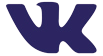 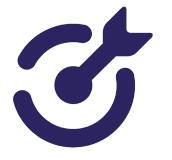 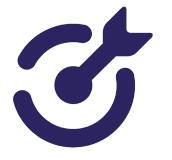 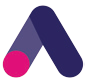 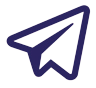 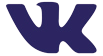 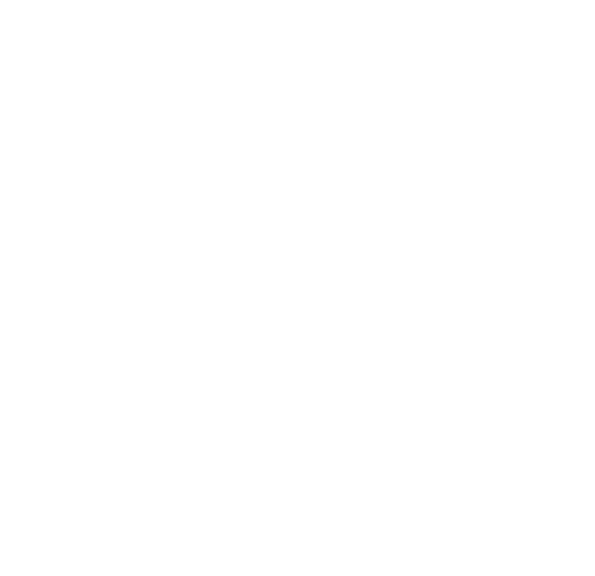 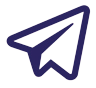 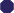 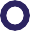 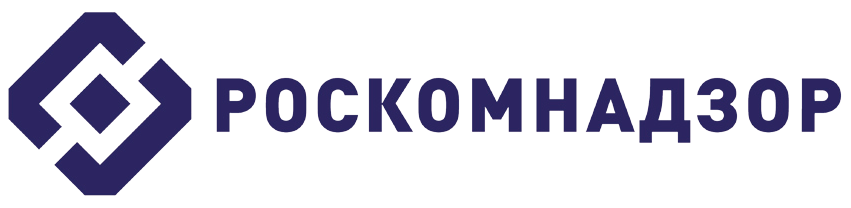 ВСЕ ЛИ РЕКЛАМНЫЕ КАНАЛЫ ПОДХОДЯТ  ДЛЯ ПРОДВИЖЕНИЯ ФЕСТИВАЛЯ?
Ответ 1. Не всегда.
Ответ 2. Все зависит от наличия рекламного бюджета.
Ответ 3. Все зависит от объема вашего комьюнити  и комьюнити ваших медиа-партнеров.

Чем лояльнее и больше Ваше комьюнити, тем дешевле  Вам обойдется реклама, и тем больше билетов вы  продадите по меньшей цене за пользователя.
ФЕСТИВАЛЬ “ВИРТУОЗЫ ГИТАРЫ”
Совместный проект российского гитариста  Артёма Дервоеда и Московской Филармонии

5 дней
5 концертов
мастер-классы  с лучшими
гитаристами мира
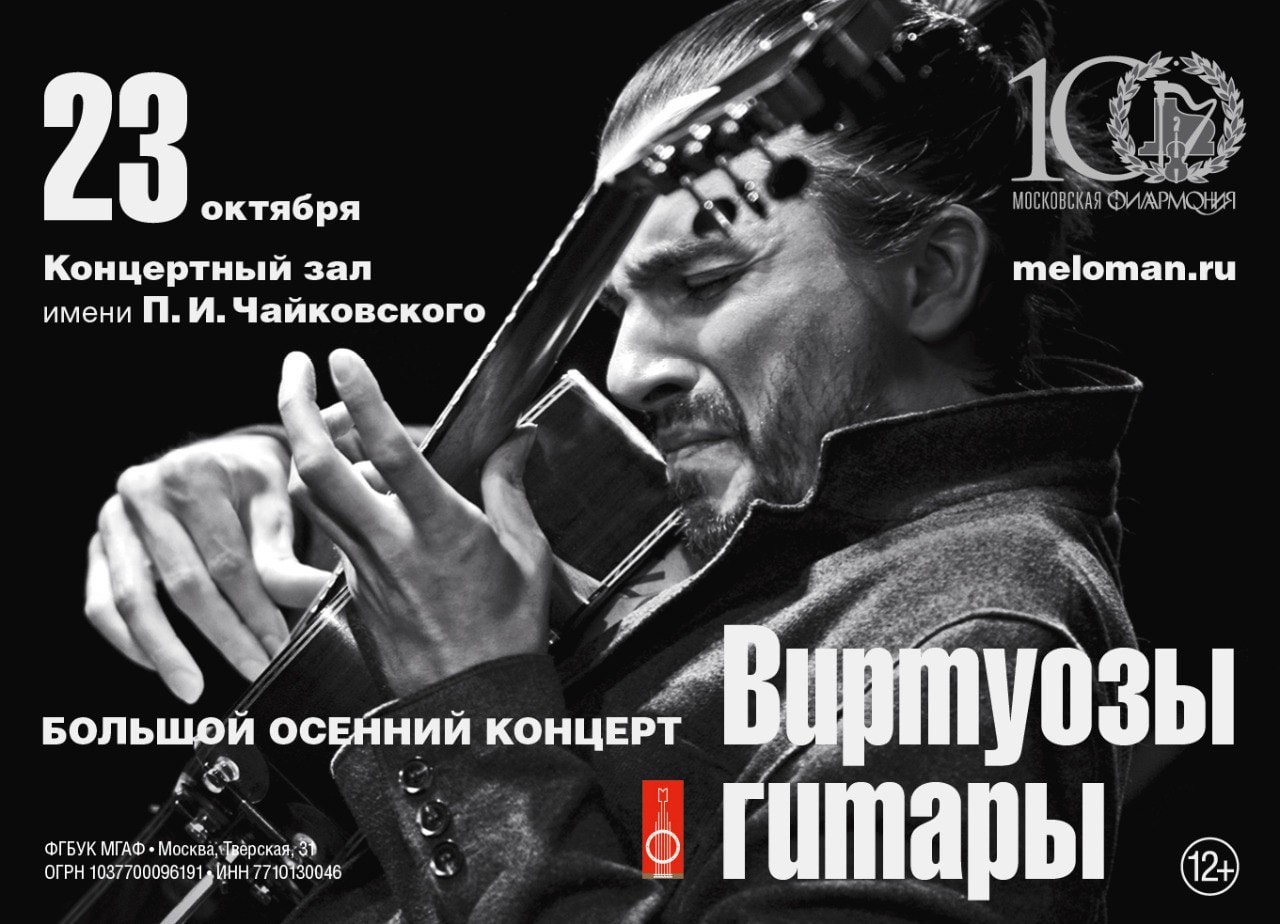 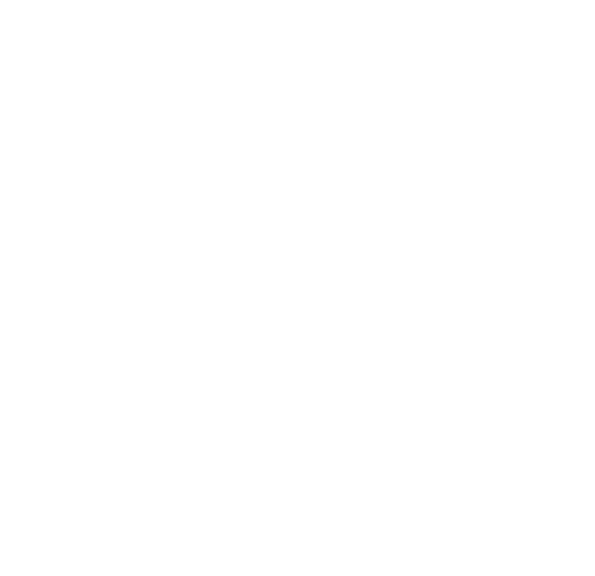 КРОСС-ПРОМО И КОЛЛАБОРАЦИИ
Сегодня на первый план выходят:
рекомендации;
отзывы посетителей прошлых лет;
значимость персоны/организации
в публичном поле и уровень экспертизы.
Инструменты:
Каталог Telegram-каналов типа Tgstat.
Сервисы по подбору блоггеров:
TrendHERO, Getblogger, Popsters.
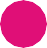 А если у меня  минимальный  рекламный бюджет?
Используйте  социальные  сети и  иные информационные  ресурсы (сайт, почтовая  рассылка) участников  фестиваля, команды,  друзей и друзей друзей.
ЧТО НУЖНО ДЕЛАТЬ В ОНЛАЙН,  ЧТОБЫ ВСТРЕТИТЬСЯ В ОФФЛАЙН?
Знайте свою аудиторию.
Проводите исследования поведения пользователей на основе статистики социальных сетей и сайта  фестиваля. Так вы узнаете портрет вашей аудитории.
Развивайте комьюнити.
Разработайте рекламную стратегию позиционирования фестиваля, чтобы знать, с кем вы могли бы  сотрудничать, на каких условиях, с каким контентом.
Создайте медиа-план.
Это поможет вам отслеживать объем запланированных постов, время постинга и разработать медиа-  пакет фестиваля для размещения анонсов у блоггеров, информационных партнеров, участников  фестиваля согласно их аудиториям.
Чем ближе к дате фестиваля, тем больше анонсов Вам необходимо получить.
Отслеживайте статистику.
В таком случае вы сможете понимать, сколько людей реально узнало о вашем мероприятии, сколько  от этого числа купило билеты или готово это сделать ближе к дате мероприятия, что они думают
о вашем мероприятии.
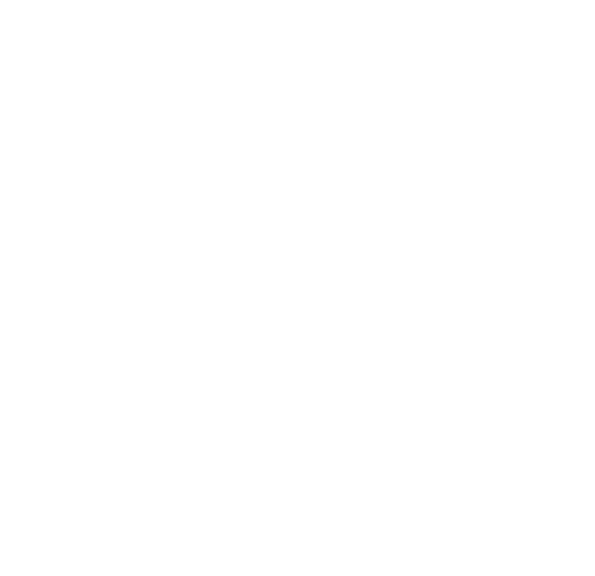 КАКОЙ КОНТЕНТ ВАМ НЕОБХОДИМ  ДЛЯ ПРОДВИЖЕНИЯ ФЕСТИВАЛЯ?
Промо-ролик
Афиша (+рекламные макеты)
Тексты
1. Создавайте качественные промо-ролики о фестивале и не забывайте  использовать разные версии видео (для Stories – 15 секунд, для рекламы –  до 45 секунд, для медиа и блоггеров – до 60 секунд).
Пример 1.
Фестиваль “Усадьба Jazz”
Пример 2.
Зальцбургский фестиваль
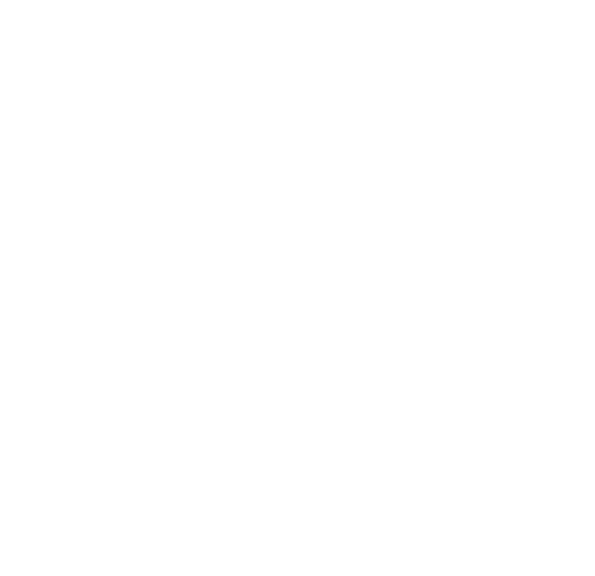 2. Делайте афиши, которые запомнят.
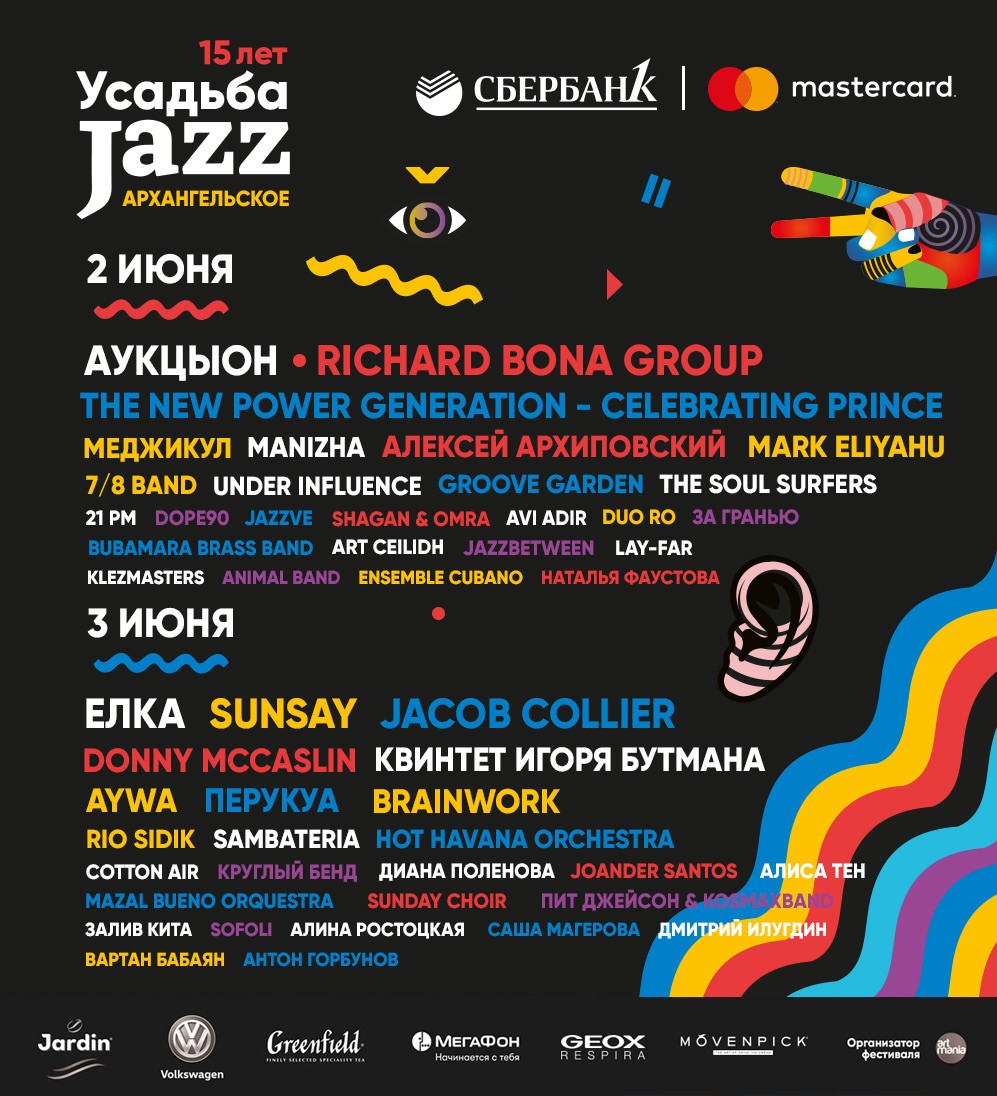 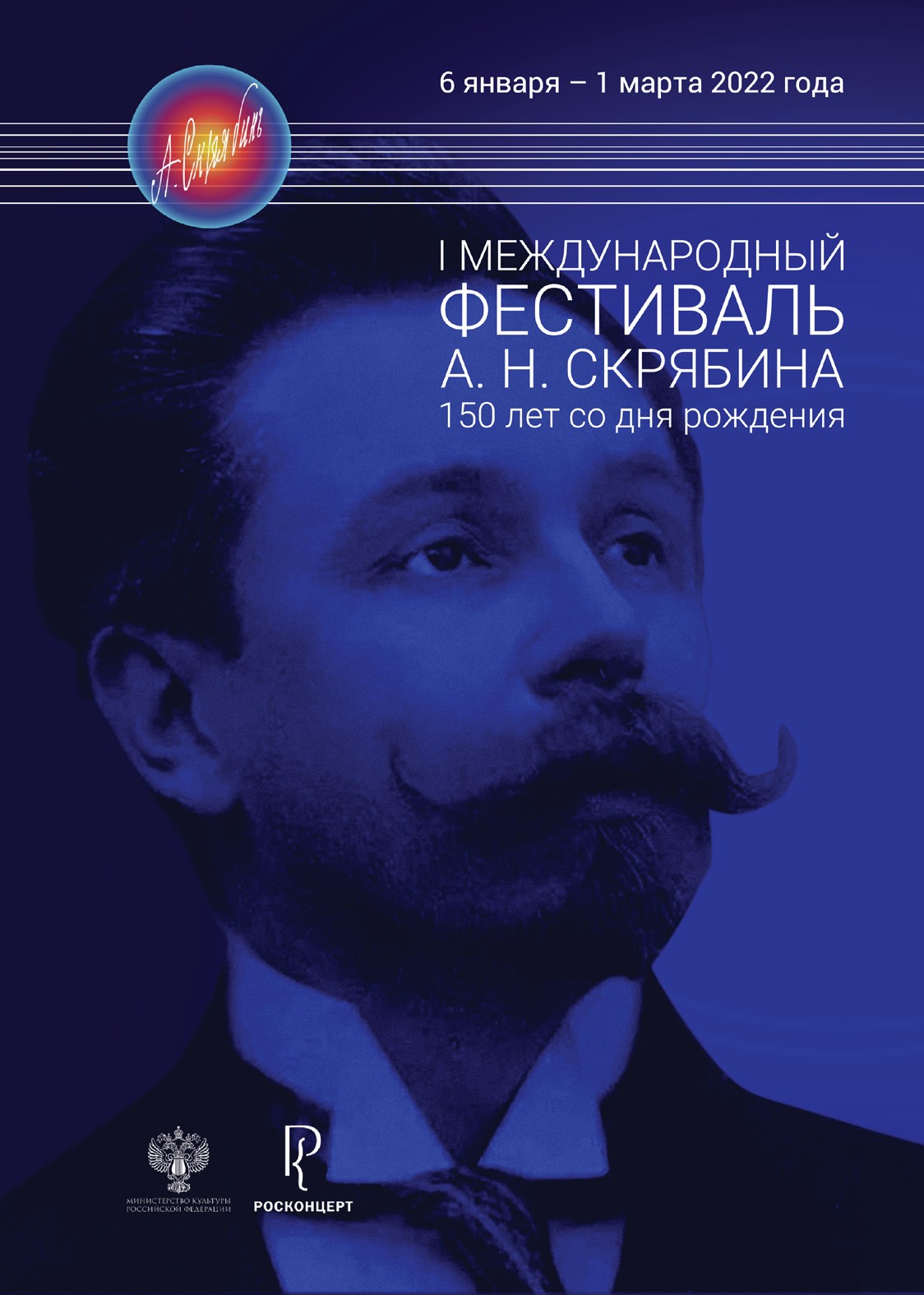 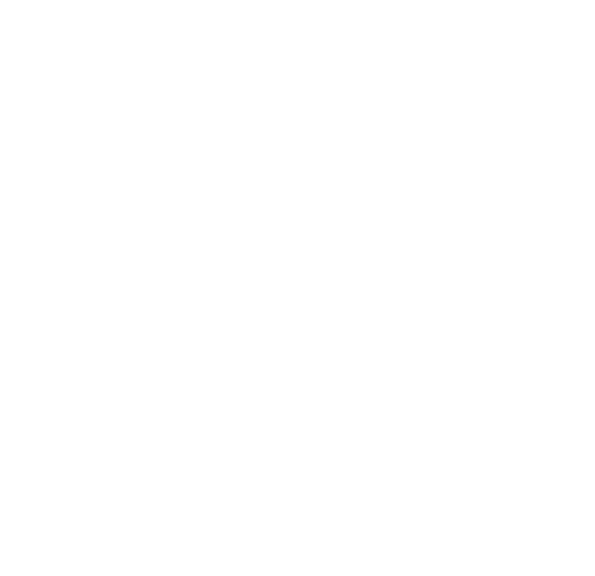 3. Пишите тексты, которыми хочется делиться.
А КТО ВСЕ ЭТО ДЕЛАЕТ? КОМАНДА МЕЧТЫ
Люди решают все.
Кто нужен?
Медиа-продюсер (может быть один из организаторов).
Редактор сайта и социальных сетей  (обязательно, он же комьюнити-менеджер).
Таргетолог (без него вообще никак, он же рекламный  аналитик).
PR-специалист.
Web-мастер.
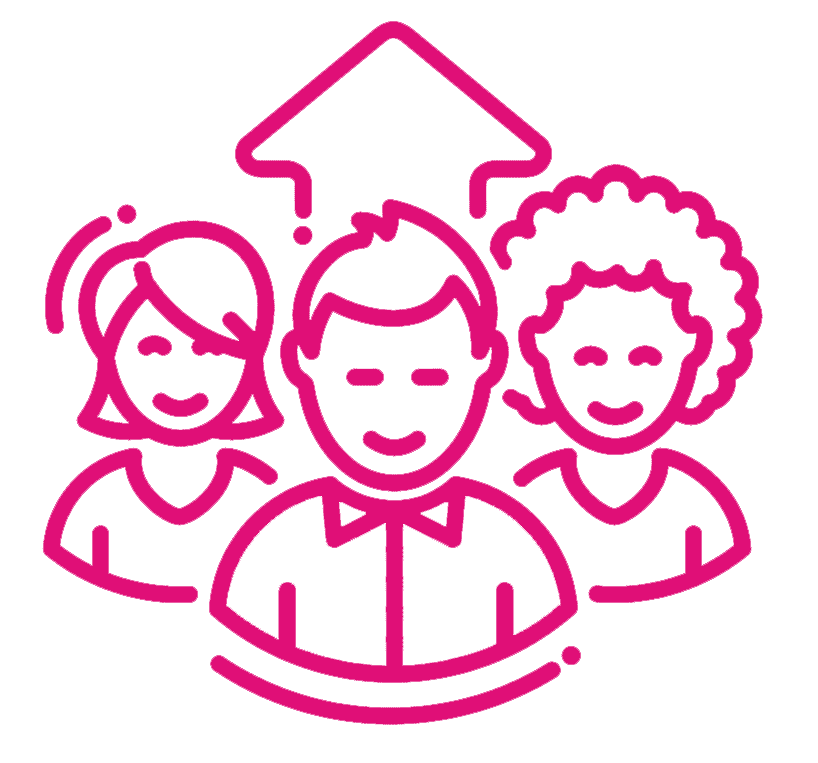 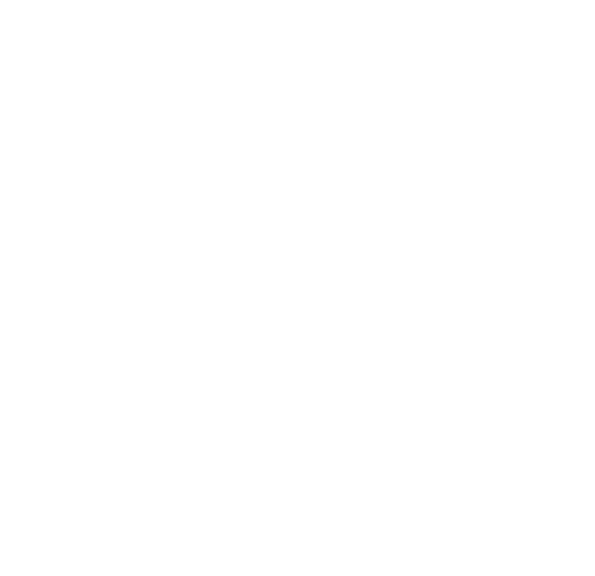 Анна Зейман
Основатель и управляющий директор  digital-агентства INDADATA,
со-основатель международного  агентства Primavera Digital, журналист,  организатор музыкальных фестивалей.
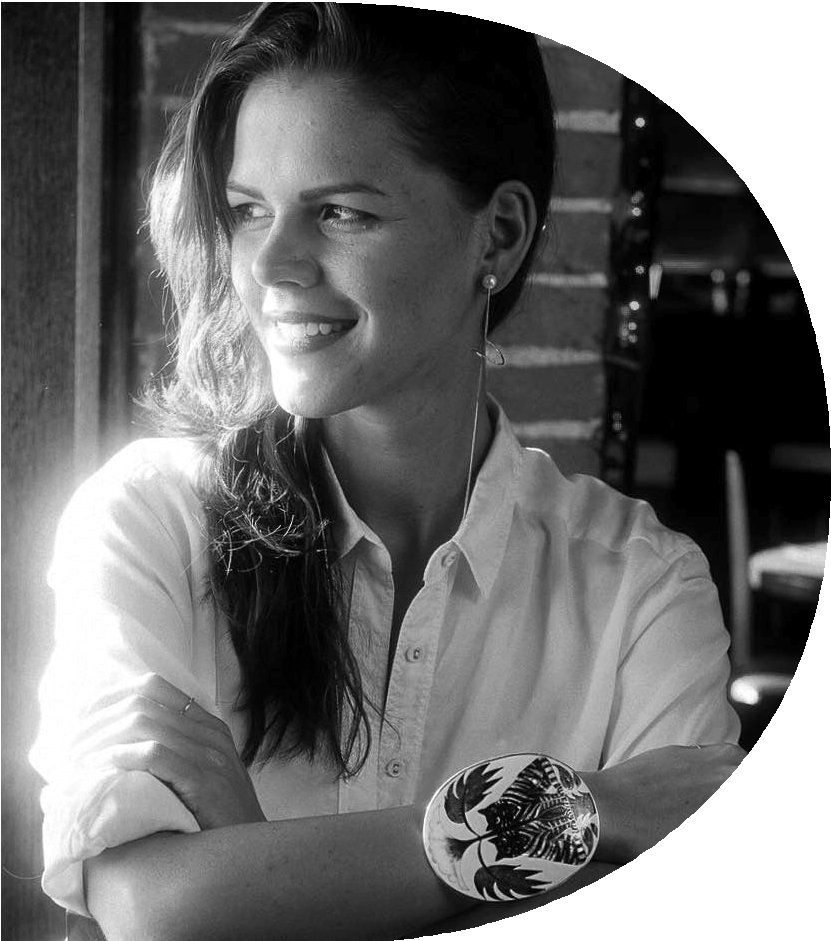 zeiman.anna@indadata.com
+7 926 083 11 91

Благодарю за внимание!